Trie-based Algorithms
vanateshe
vanateshe
Search-Extension Method
Entity:    c1   c2    c3   c4   … …  cm-2   cm-1    cm
Segments:
…  …
g1
g2
gτ
gτ+1
vana
he
tes
van
ate
she
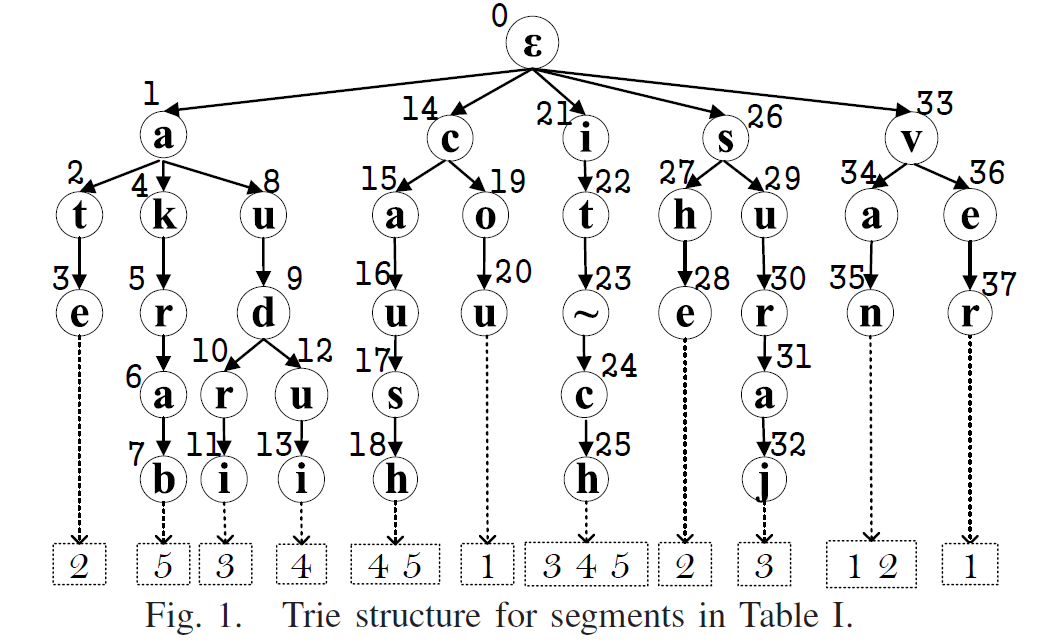 An Efficient Trie-based Method for ApproximateEntity Extraction with Edit-Distance Constraints
1&2.the same with trie-search method[fig1&2]
3.1 Search: check whether each substring of the document is a trie leaf node.
3.2 Extension: Extend the matched segments to find similar pairs. [Fig 3]
Appear Time:
Wg1
Wg2
Wgτ
Wgτ+1
Document
Dong Deng, Guoliang Li, Jianhua Feng
Department of Computer Science, Tsinghua University, Beijing, China
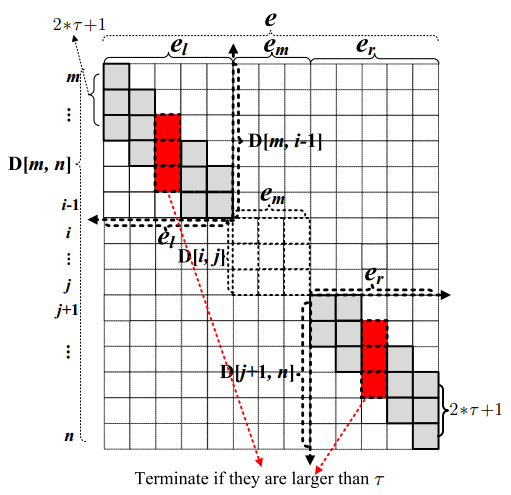 Fig 2: Trie Structure
Approximate Entity Extraction
Entity Extraction
Sort-Extension Method
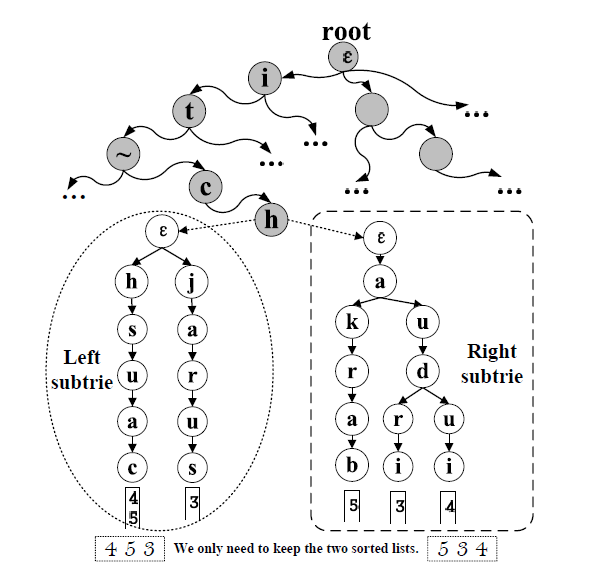 1.Sort the inverted list in leaf node
2.Share the computation of the longest common prefix while extending the matched segment.
A Document
An Efficient Filter for Approximate Membership Checking. Venkaee shga Kamunshik kabarati, Dong Xin, Surauijt ChadhuriSIGMOD
#1: Data in real world is dirty
ed: minimum # of single-character transformations
Surauijt Chadhuri
Surajit Chaudhuri
Fig 3  Extension
ed=3
Fig 4.2  Example 2
Fig 4.3  Example 3
Fig 4.1  Example 1
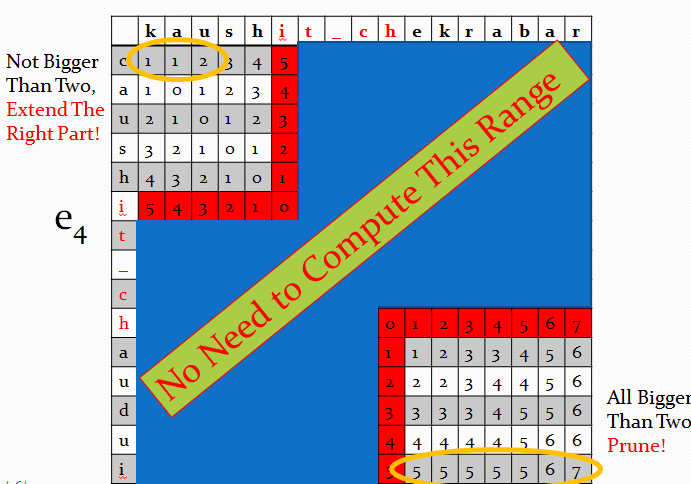 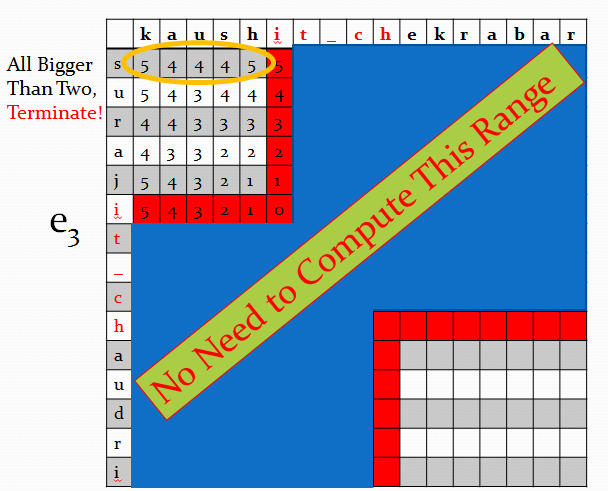 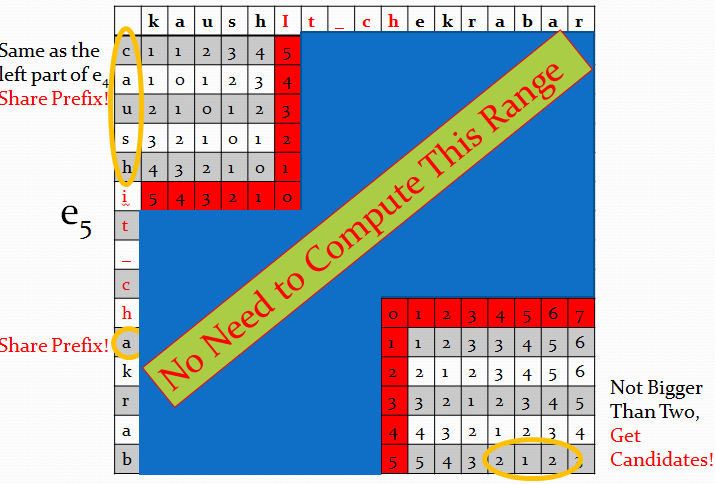 #2: Improve extraction quality
A Dictionary of Entities
1 Dong Xin     2 Surajit Chaudhuri
#3: Many real applications
 Information retrieval
 Molecular biology
 Bioinformatics
 Natural language processing
Entity Extraction
Locate entities from the document
e.g., Dong Xin
Optimizing Partition Scheme
Observation: Different partition scheme generates different candidate set with different size.
Optimize Object: C=M[τ+1][m].
M[i][j]: the minimum total partition 
weight to partition string c1c2 … cj-1cj  
into i segments.
Problem Definition
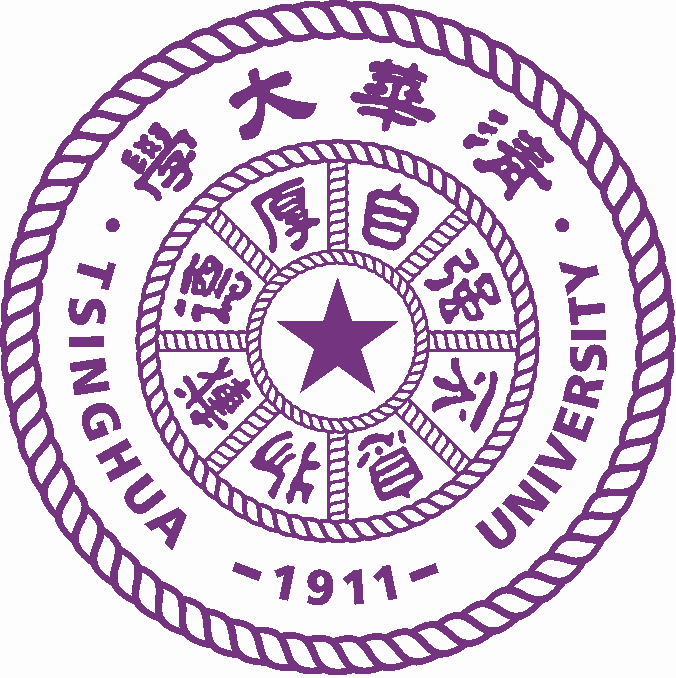 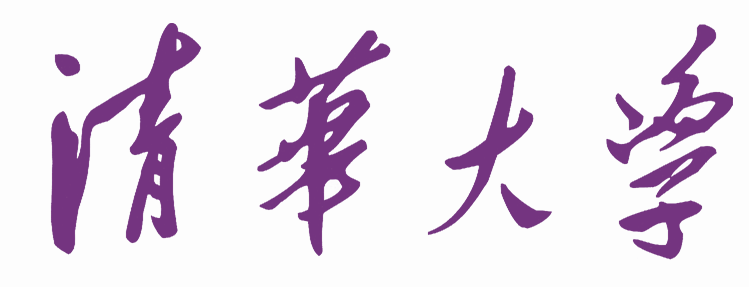 Given a dictionary of entities E = {e1, e2, . . . , en}, a document D, and a predefined edit distance threshold τ, approximate entity extraction finds all “similar” pairs <s, ei> such that  ED(s, ei) ≤ τ, where s is a substring of D and ei∈ E.
Will  Extend 5 times
Will  Extend 2 times
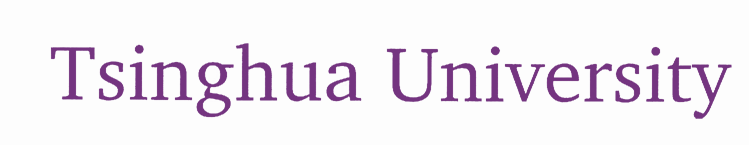 Entities
Document
Partition  Scheme: Even VS. Dict+Doc
Dynamic Programming, the recursive formula:
1.Even scheme involves large candidate set size.
2.Dict+Doc scheme counts the indexing time in.
Accelerate Partition Scheme Selection:
  1. Using segment length to do pruning.
  2. Using even-scheme weight as upper bound.
  3. Adding extra pointers on suffix trie.
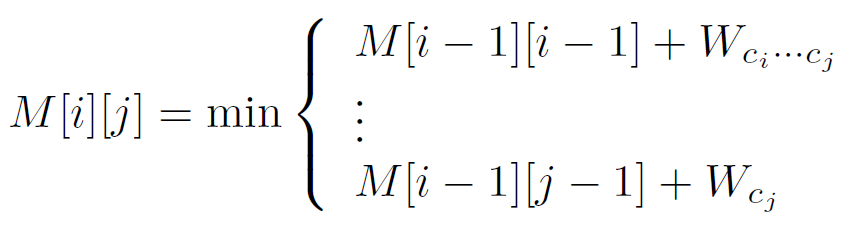 an efﬁcient ﬁlter for approximate
membershep checking. kaushit chekrabarti, surajit chaudhuri, vankatesh ganti, dong xin. vancouver, canada. sigmod 2008.
Weight: build a suffix trie to determining Wci …cj
Experiments
An example result with ed threshold 2
      <surajit_chaudri, surajit_chaudhuri>
implemented in C++, Ubuntu: Intel Core E5420 2.5GHz CPU and 4 GB memory
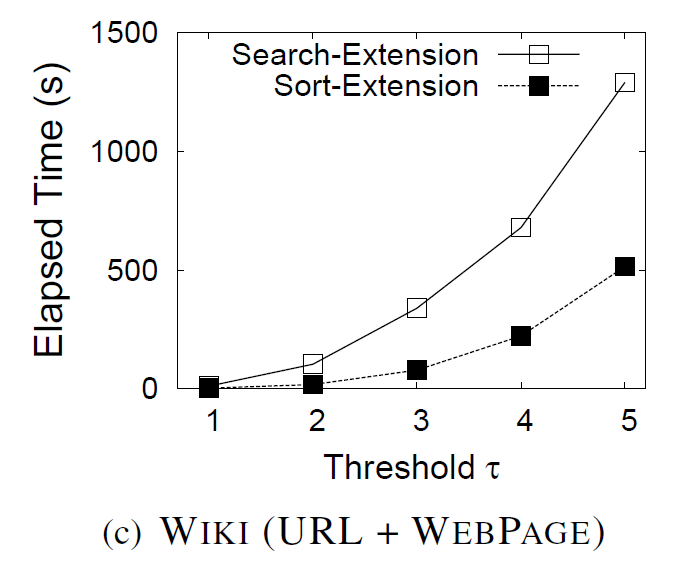 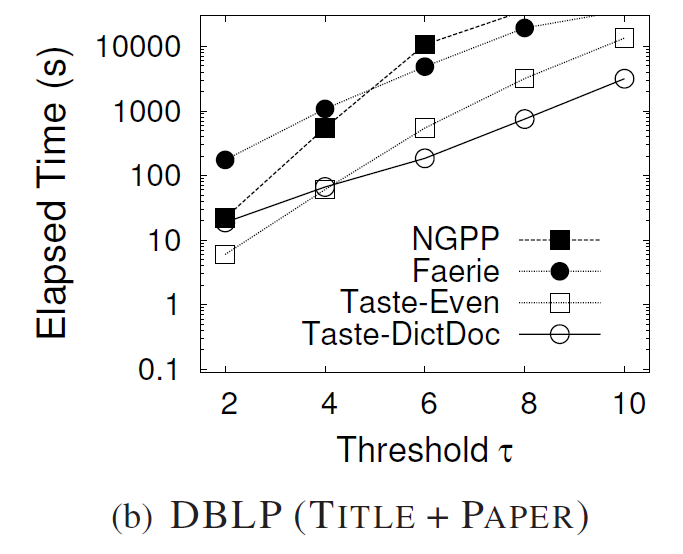 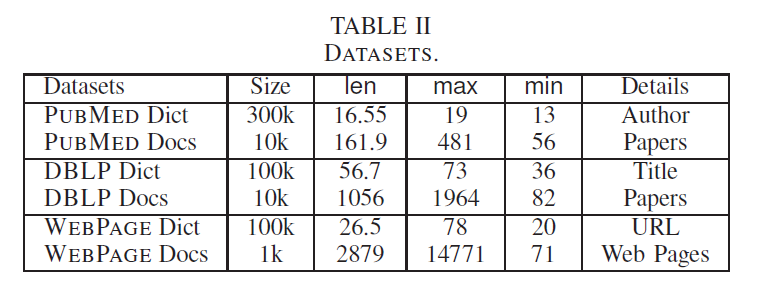 Trie-based Framework
Datasets
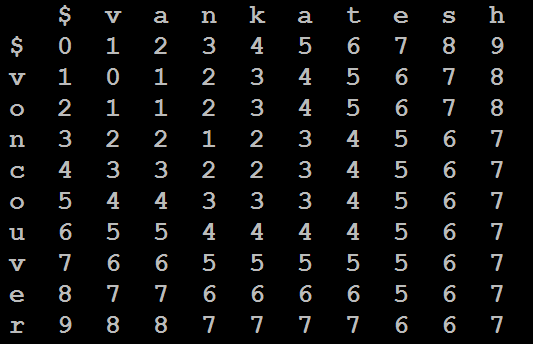 Given an entity e with τ + 1 segments and 
a substring s, if s is similar to e within 
threshold τ , s must contain a substring 
which is exactly a segment of e.
Search-Extension VS. Sort-Extension
Taste vs. Faerie & NGPP
>= 1 
edit operation
>= 1 
edit operation
>= 1 
edit operation
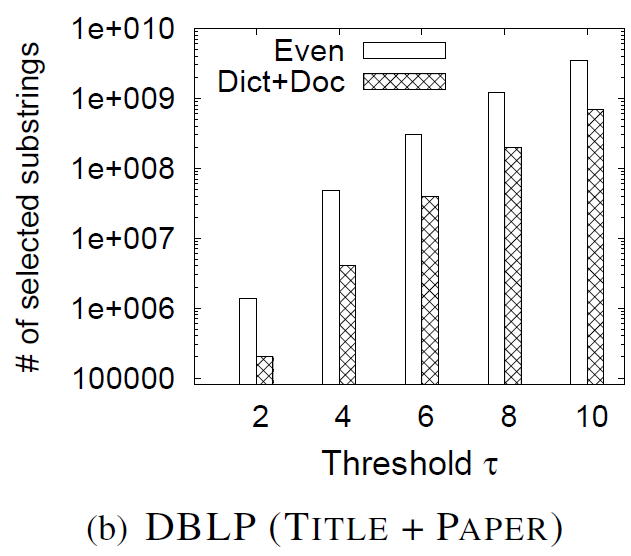 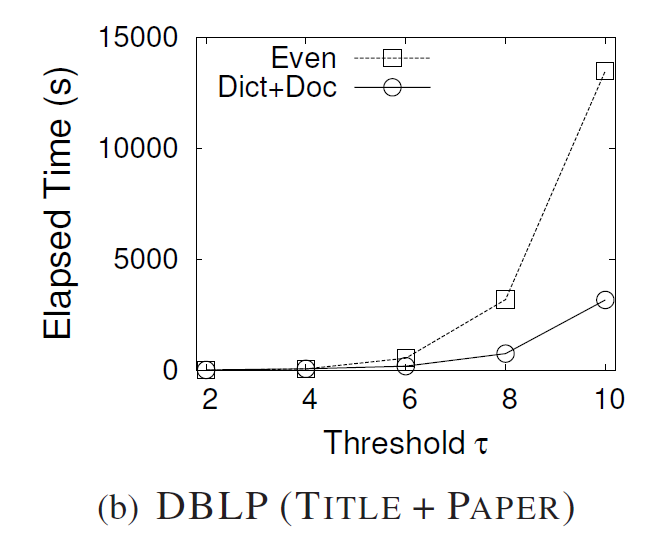 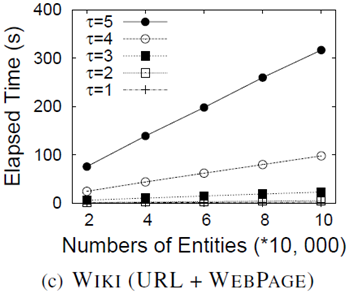 >= τ + 1 = 3 
edit operation
NOT SIMILAR
Even vs. Dict+Doc:
Even vs. Dict+Doc:
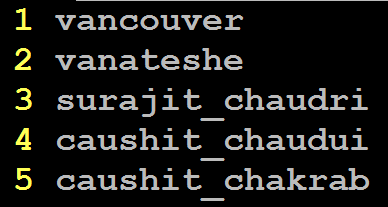 Trie-search:
1.partition the entities into segments [fig1]
Scalibility
Candidate Number
Elapsed Time
2.index the segments using trie structure [fig2]
3.from the document, find the matched segments by enumerate all substrings.
http://dbgroup.cs.tsinghua.edu.cn/dd/projects/taste
Fig 1: Partition
Copyright © 2012, Database Research Group, Tsinghua University